Objectives
Use selection and nested selection statements
IF statements
CASE statements
Use NOT, AND and OR when creating Boolean expressions
Use of logical operators including:
=
<
<=
>
>=
<>
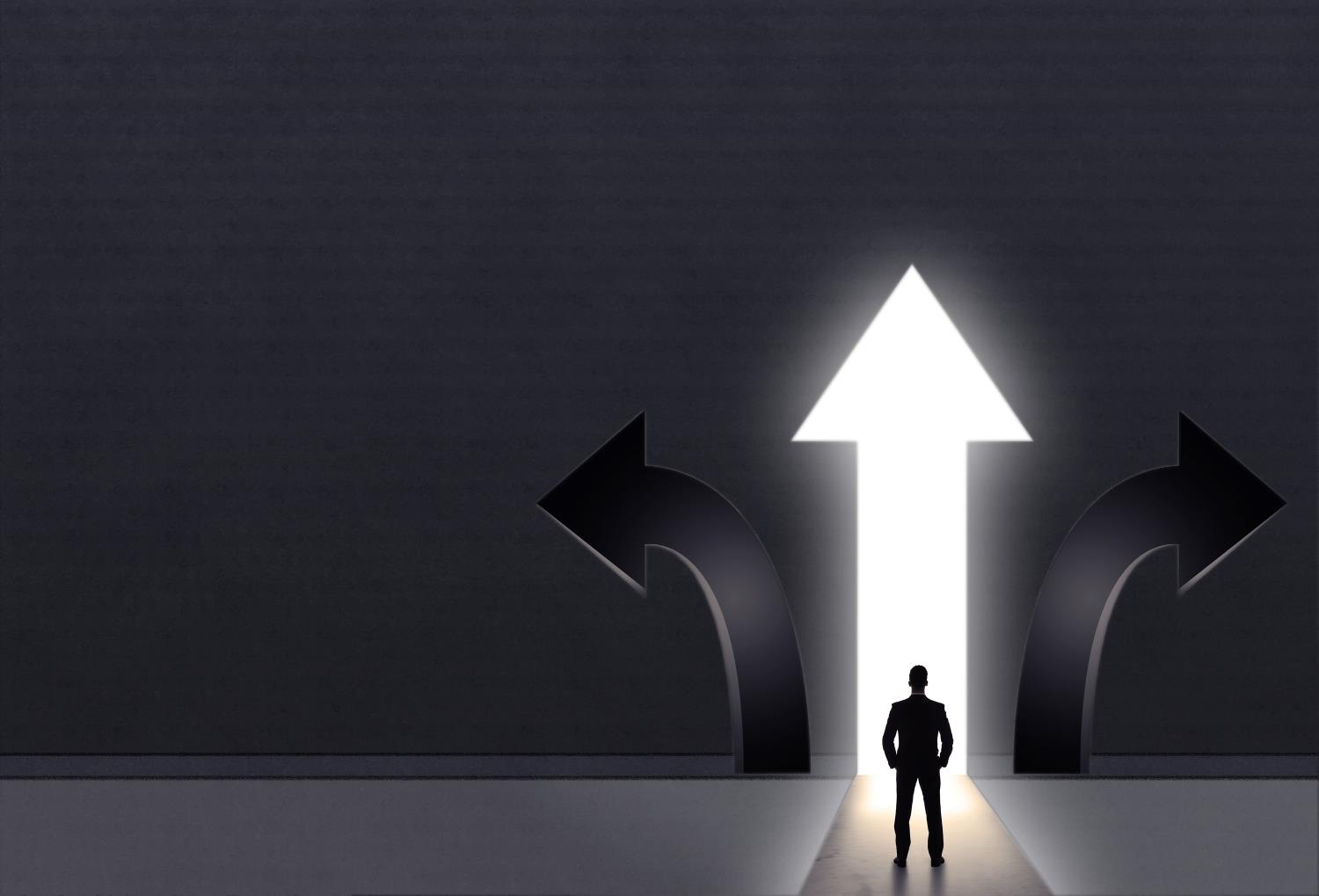 Starter
Control structures choose the direction which a program will take based on the values of variables
What are the three basic control structures used in programming?
What are three operators used in Boolean expressions?
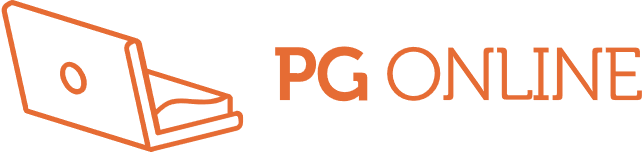 Starter
What are the three basic control structures used in programming?
Sequence, selection and iteration
What are three operators used in Boolean expressions?
AND, OR, NOT
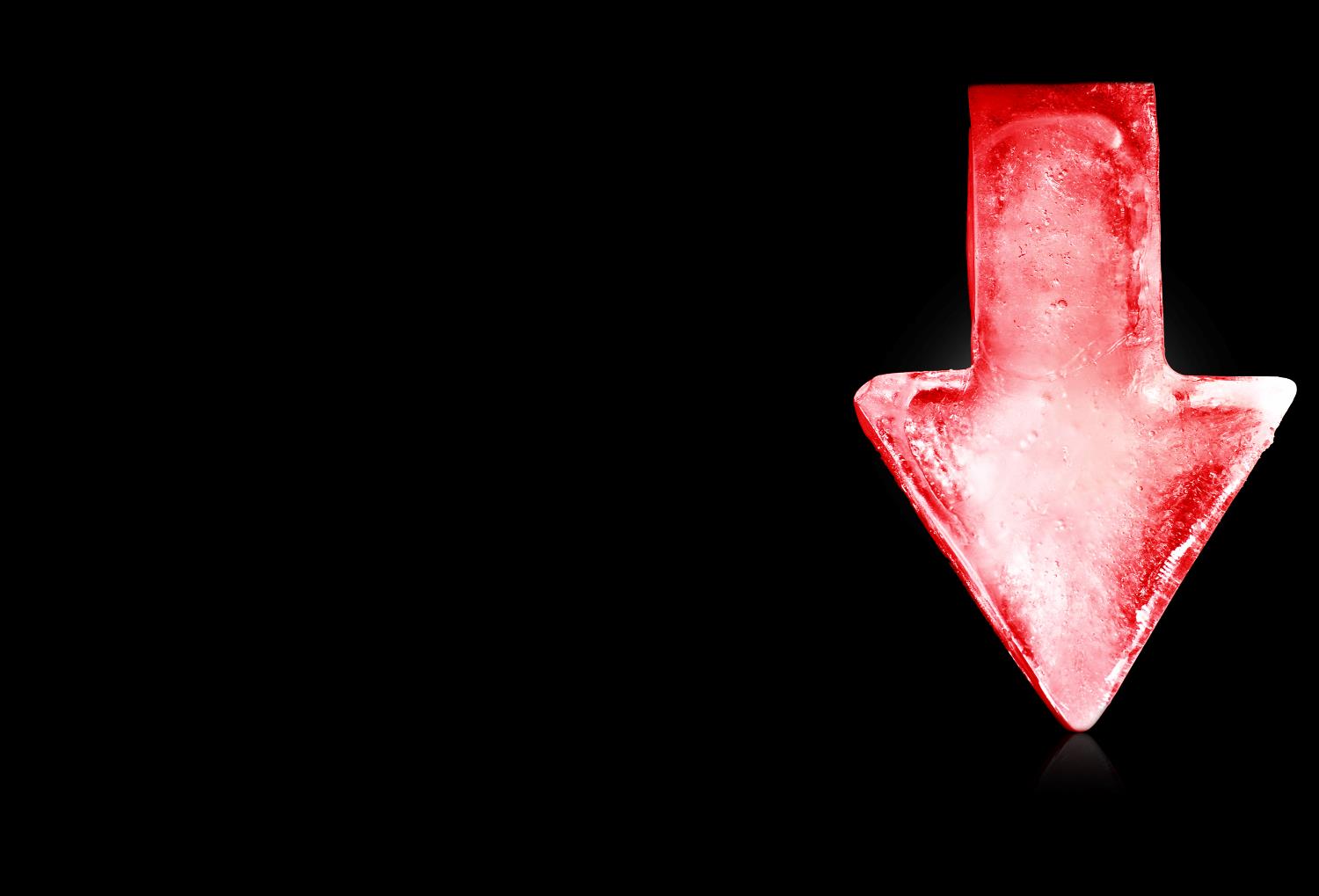 Sequence
The statements are executed one by one in the order they are written:
	mark1 ← 78
	mark2 ← 67
	total ← mark1 + mark2
	average ← total / 2
	OUTPUT average
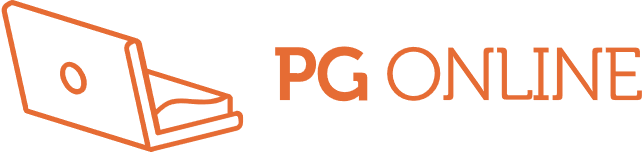 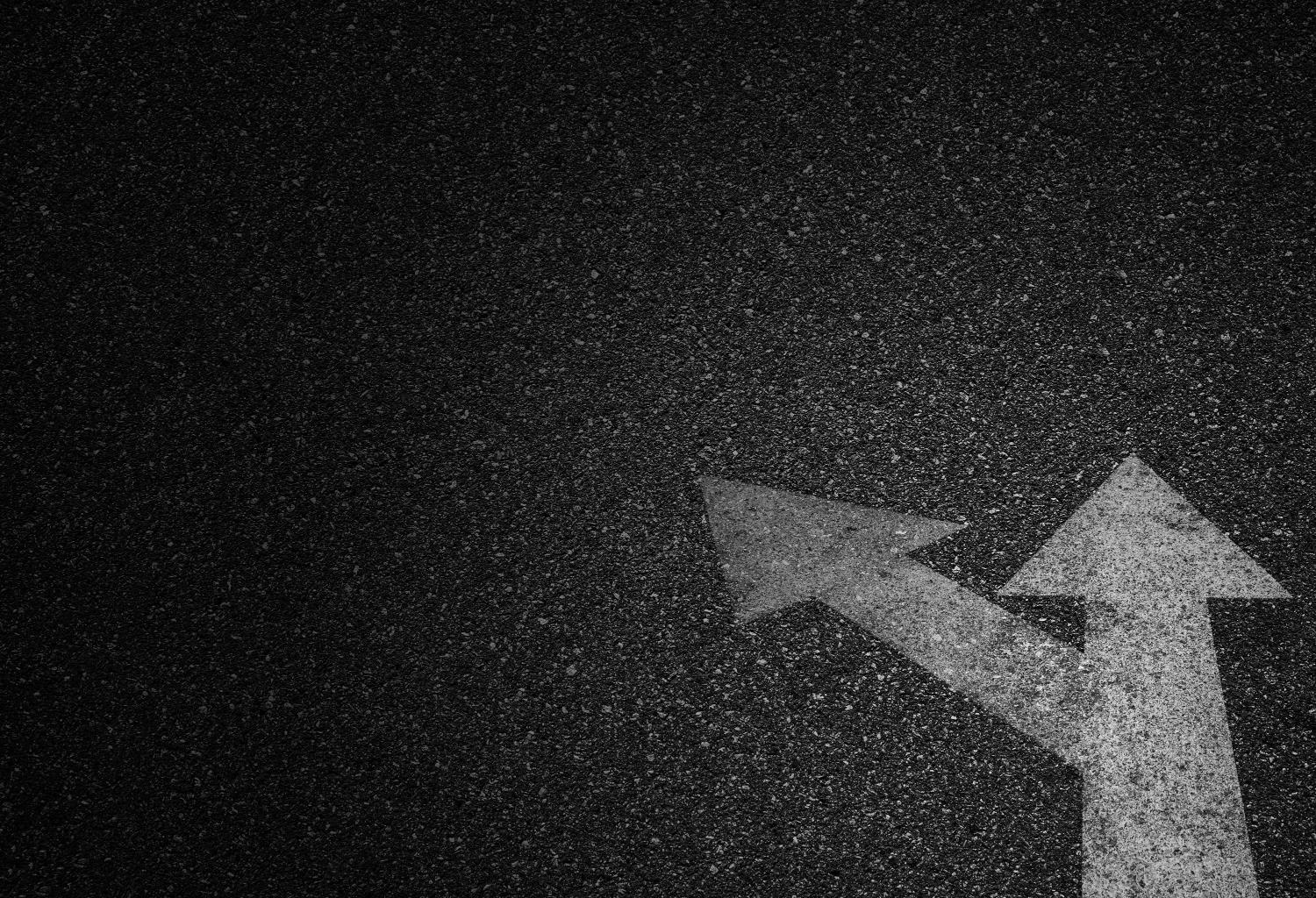 Selection
An IF statement is a selection statement 
The next statement to be executed depends on whether the condition being tested is True or False
	IF average >= 80
	  THEN
	    OUTPUT "Distinction"
	  ELSE
	    OUTPUT "Pass"
	ENDIF
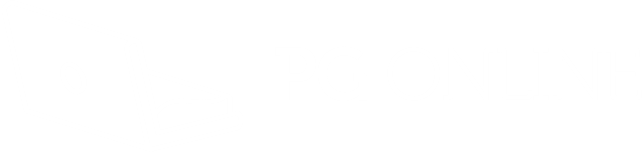 Comparison expressions
The condition average >= 80 is a Boolean expression
The outcome will always evaluate to TRUE or FALSE
Comparison operators include
	=	   	equal to
	<>		not equal to
	>   		greater than
	<		less than
What are two other comparison operators?
Why do you need to be careful with = in real programming languages?
Boolean expressions
Here is a full list of comparison operators






A single = is often used for assignment - e.g. age = 14
If statements
If statements allow different branches to be executed based on the result of a Boolean expression
	IF average >= 60	  THEN
	    OUTPUT "Pass"
	  ELSE
 	    OUTPUT "Fail"	ENDIF
Nested if statements
If statements may be nested:
IF member = "child"
  THEN
    IF day = "Saturday"
      THEN
	     swimPrice ← 2.00
	   ELSE
	     swimPrice ← 2.50
    ENDIF
  ELSE 
	 swimPrice ← 4.00
ENDIF		
What is the price for an adult on Saturday?
What is the price for a child on Sunday?
Nested if statements
IF member = "child"
  THEN
    IF day = "Saturday"
      THEN
	     swimPrice ← 2.00
	   ELSE
	     swimPrice ← 2.50
    ENDIF
  ELSE 
	 swimPrice ← 4.00
ENDIF		
What is the price for an adult on Saturday? 4.00
What is the price for a child on Sunday? 2.50
Complex Boolean expressions
Boolean expressions can include the Boolean operators AND, OR and NOT
For example:
         IF (mark < 0) OR (mark > 100) THEN …
True or False?
Complete the table:
True or False?
Complete the table:
Worksheet 2
Now complete Task 1 and Task 2 on Worksheet 2
CASE statements
Writing out lots of IF statements can be tedious
CASE statements will branch depending on many different possible values for an identifier
	INPUT KeyPress	CASE OF KeyPress	  "1" : showMenu()	  "2" : showInstructions()	  "3" : playGame()	  "Q" : quitGame()	  OTHERWISE OUTPUT "Not a valid option"	ENDCASE
CASE statements
CASE statements are not available in some programming languages such as Python
A drawing program lets the user move the pen position when the following keys are pressed:
W subtracts 1 from the variable YPosition
S adds 1 to the variable YPosition
A subtracts 1 from the variable Xposition
D adds 1 to the variable Xposition
Create pseudocode using CASE statements to carry out the above
CASE statements
A drawing program lets the user move the pen position when the following keys are pressed:
W subtracts 1 from the variable YPosition
S adds 1 to the variable YPosition
A subtracts 1 from the variable Xposition
D adds 1 to the variable Xposition
INPUT KeyPressCASE OF KeyPress  "W" : YPosition  YPosition - 1  "S" : YPosition  YPosition + 1  "A" : XPosition  XPosition - 1  "D" : XPosition  XPosition + 1ENDCASE
Worksheet 2
Now complete Task 3 on Worksheet 2
Plenary
Look at the following code:
hourlyRate ← 15.50INPUT hoursWorkedInWeekIF hoursWorkedInWeek > 168  THEN    OUTPUT "That’s impossible"ELSE    totalPay ← hoursWorkedInWeek * hourlyRate    OUTPUT totalPayENDIF
With a partner, identify each of the following:
A comparison operator, a Boolean expression a selection structure, a sequence, three assignment operators, an output statement, one mathematical operator
Plenary
hourlyRate ← 15.50INPUT hoursWorkedInWeek
IF hoursWorkedInWeek > 168   THEN
    OUTPUT "That’s impossible"
ELSE
    totalPay ← hoursWorkedInWeek * hourlyRate
    OUTPUT totalPay
ENDIF
Assignment operators
Sequence
Comparison operator
Boolean expression
Mathematical operator
Selection structure
Output statements